EXAMINATION QUESTIONS - BOX CAMS
www.technologystudent.com © 2024  V.Ryan © 2024
WORLD ASSOCIATION OF TECHNOLOGY TEACHERS	https://www.facebook.com/groups/254963448192823/
HELPFUL LINK:	https://technologystudent.com/cams/box1.htm
1. A box cam is very unusual and looks very different to other cams. The incomplete front, side and 3D views of a typical box cam are seen below.
Complete all three views by adding missing lines/parts and labels indicating the names of important parts. 6 marks
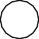 FRONT VIEW	SIDE VIEW	3D VIEW

2. The machine shown below cuts slots in steel parts for car engines. A box cam and follower automatically opens and shuts the guard so that new pieces of steel can be secured in the vice. These are missing from the diagram.
Add the box cam and its follower to the incomplete diagram.	3 marks


FOLLOWER

BOX CAM
GUARD
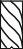 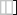 EXAMINATION QUESTIONS - BOX CAMS
www.technologystudent.com © 2024  V.Ryan © 2024
WORLD ASSOCIATION OF TECHNOLOGY TEACHERS	https://www.facebook.com/groups/254963448192823/
HELPFUL LINK:	https://technologystudent.com/cams/box1.htm
3. Draw another practical application of a box cam and follower (or paste an image). Add notes to explain your practical application.	10 marks